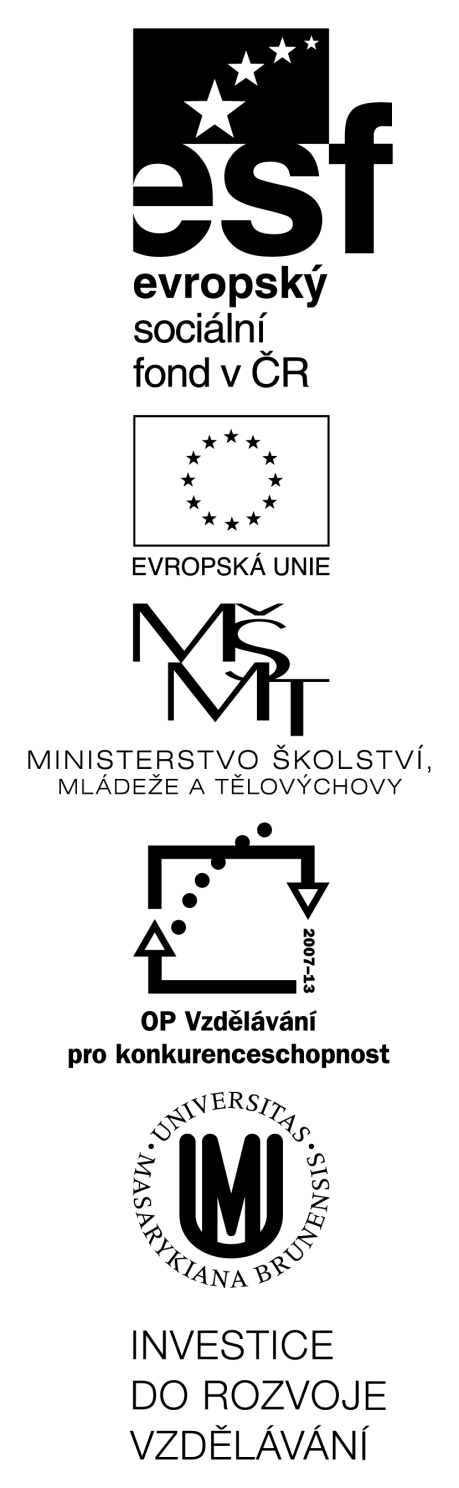 Mentální modely(mentální modely a chyby)
Tomáš Bouda 
KISK 2013 Komunikace Člověk-počítač
Dobrý design budeme dělat tehdy, když víme…
Co nám umožňuje rozhraní rychle ovládnout/naučit se ho používat?

Co vede k chybám?

Jak vytvořit dobré afordance?
2
Tomáš Bouda    HCI na KISK
[Speaker Notes: Obalená kniha – jak vylepšit její afordanci?]
Příklad s dveřmi
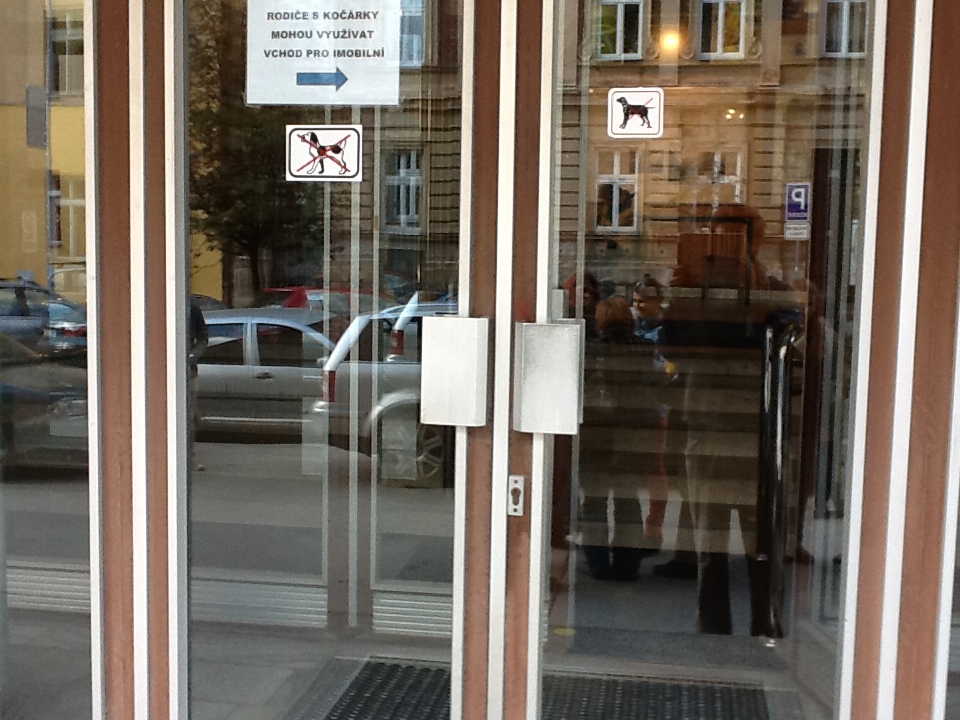 3
Tomáš Bouda    HCI na KISK
[Speaker Notes: Každý den v roce je jedna z části dveří zavřená. Proč jsou na dveřích stejná madla. Proč nechává škola dělat studenty tolik chyb? Řešení: jedno madlo oddělat.]
Příklad s ledničkou a mrazákem
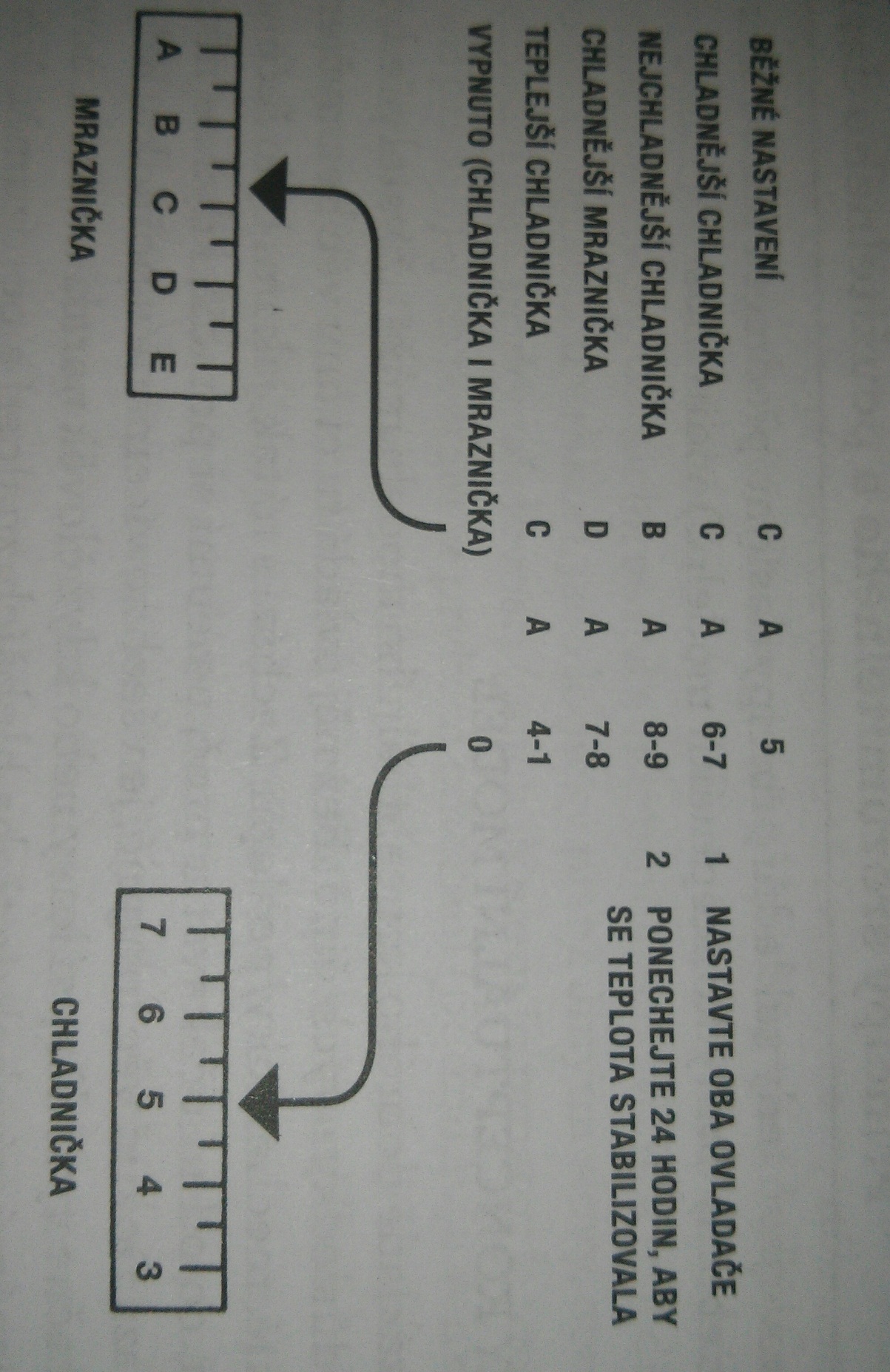 Jak byste nastavili ovladače, když chcete zvýšit teplotu v ledničce a v mrazáku nechat teplotu tak, jak je?
4
Tomáš Bouda    HCI na KISK
[Speaker Notes: Nakreslit dva mentální modely 
Jak by ovládání pochopil běžný spotřebitel – dva oddělené mrazící přístroje.
Jak je vytvořil designér – jeden mrazící přístroj a přesměrovač. 
Je to matoucí!!!
Jak vznikají naše představy o systému?]
Problém je v odlišných mentálních modelech
Design by měl signalizovat ten pravý mentální model.
Uživatelé si mentální model vytvářejí na základě používání rozhraní. 
Designéři si často myslí, že uživatelé automaticky mají ten samý mentální model.
Často tomu tak není.
5
Tomáš Bouda    HCI na KISK
[Speaker Notes: Nakreslit mentální modely – (designérův mentální model, uživatelský mentální model, systémový mentální model): http://www.interaction-design.org/images/figures/mental_models.gif
Je třeba, aby do tvorby designu byli přizvání uživatelé a aby bylo zajištěno, že designér má stejný mentální model, jaký má uživatel).]
Odlišné mentální modely způsobují:
Nepochopení 
Malou výkonost systému
Chyby
Frustraci… 
Atd. 

Kdy jste naposledy bouchly do klávesnice?
6
Tomáš Bouda    HCI na KISK
Jak vznikají mentální modely?
- Lidé rozumějí novým věcem na základě minulých zkušeností.
„Desktop jako pracovní stůl.“ 
- Disponujeme mentálními modely našeho chování, chování našich přátel, funkčností věcí, softwarových řešení apod. 
- Naše modely jsou neúplné, nekonzistentní, často se mění a jsou ovlivněné předsudky. 

Zdroj: CARROLL, John M., Judith Reitman OLSON a Nancy S. ANDERSON. Mental Models in Human-Computer Interaction. Research Issues about What the User of Software Knows. (Washington, District of Columbia,: Workshop on Software Human Factors: Users' Mental Models May (15-16, )., 1984. Dostupné z: http://books.google.cz/books?id=mTgrAAAAYAAJ&dq=Carroll+Olsen+Mental+Models&lr=&source=gbs_navlinks_s
7
Tomáš Bouda    HCI na KISK
[Speaker Notes: Rasové předsudky
Předsudky k Macu]
Mentální modely v GUI
Využíváním správných mentálních modelů při designu aplikací a webů zvýšíte úspěšnost projektu.
8
Tomáš Bouda    HCI na KISK
Metody zjišťování uživatelských mentálních modelů
Zjistíme nezbytné objekty interaktivního rozhraní (dotazník).

Sbíráme preference našich uživatelů ohledně rozložení a polohy v interaktivním rozhraní (excel, etc.)


Zdroj: Roth, Sandra P., Peter Schmutz, Stefan L. Pauwels, Javier A. Bargas-Avila a Klaus Opwis. Mental models for web objects: Where do users expect to ind the most frequent objects in online shops, news portals, and company web pages?. Interacting with Computers. roč. 22, č. 2, s. 140-152. ISSN 09535438. DOI: 10.1016/j. intcom.2009.10.004. Dostupné z: http://linkinghub.elsevier.com/retrieve/pii/
Zdroj: HÁJEK, Drahomír. Použití mentálních modelů při navrhování grafického uživatelského rozhraní webových stránek akademických knihoven se zaměřením na web knihovny v Liberci. [online]. 2013 [cit. 2013-11-05]. Bakalářská práce. Masarykova univerzita, Filozofická fakulta. Vedoucí práce Tomáš Bouda. Dostupné z: <http://is.muni.cz/th/350621/ff_b/>.
9
Tomáš Bouda    HCI na KISK
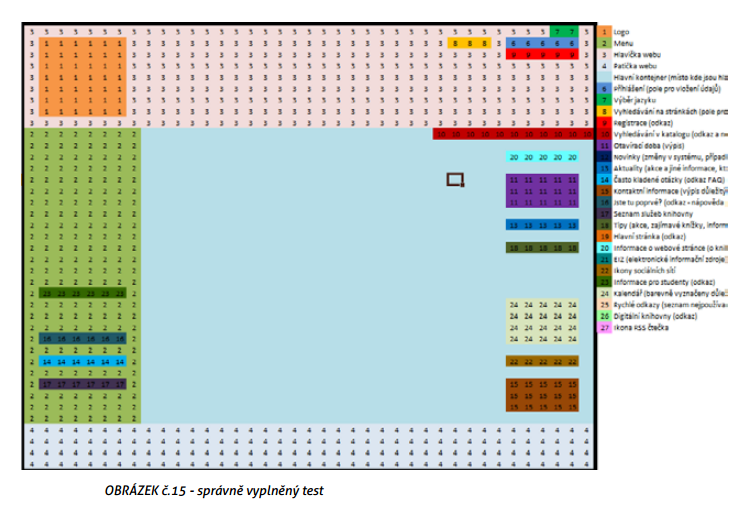 10
Tomáš Bouda    HCI na KISK
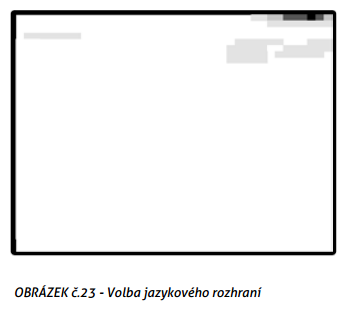 11
Tomáš Bouda    HCI na KISK
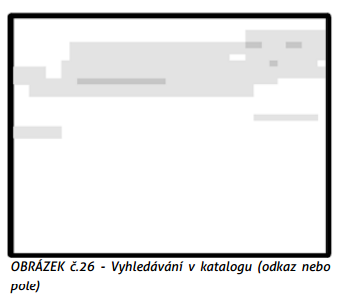 12
Tomáš Bouda    HCI na KISK
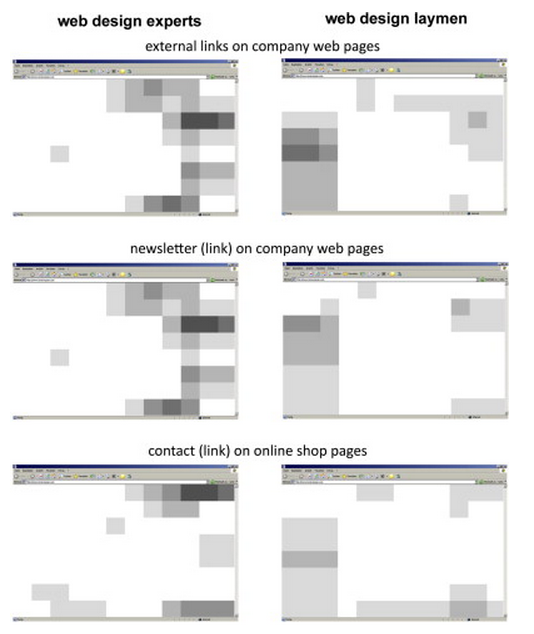 13
Tomáš Bouda    HCI na KISK
Dva druhy chyb
Mentální modely způsobují chyby. 


Zkraty (Slips) Vs. Omyly (Mistakes)
14
Tomáš Bouda    HCI na KISK
Zkraty
Nevědomé chyby
Náš mentální model, který jsme si vytvořili, je správný, bohužel jsme udělali nevědomou zkratovitou chybu. 

Nahodilé stisknutí špatného tlačítka.
15
Tomáš Bouda    HCI na KISK
[Speaker Notes: Například chci zmáčknout správný knoflík, ale omylem zmáčknu knoflík jiný… 
Mobil pro seniory.]
Zkraty
Odhalujeme pozorováním

Zkraty odstraníme, když vylepšíme  grafický a vizuální design (větší tlačítka).
16
Tomáš Bouda    HCI na KISK
[Speaker Notes: Například chci zmáčknout správný knoflík, ale omylem zmáčknu knoflík jiný… 
Mobil pro seniory.]
Omyly
Vědomé chyby
Máme osvojený špatný mentální model a konáme podle něj.
Jsme přesvědčeni, že když odbočíme na příští křižovatce doprava, dostaneme se tam, kam chceme. Bohužel, odbočili jsme o jednu ulici dříve.
17
Tomáš Bouda    HCI na KISK
[Speaker Notes: Čínská kniha …]
Omyly
Špatně odhalitelné
Neznáme příčinu 

Napravíme je poskytováním lepší zpětné vazby nebo rozšířením o další možností. 

Zviditelňujeme – poskytujeme evidentnější afordance rozhraní.
18
Tomáš Bouda    HCI na KISK
Jaké je zde nebezpečí chyby?
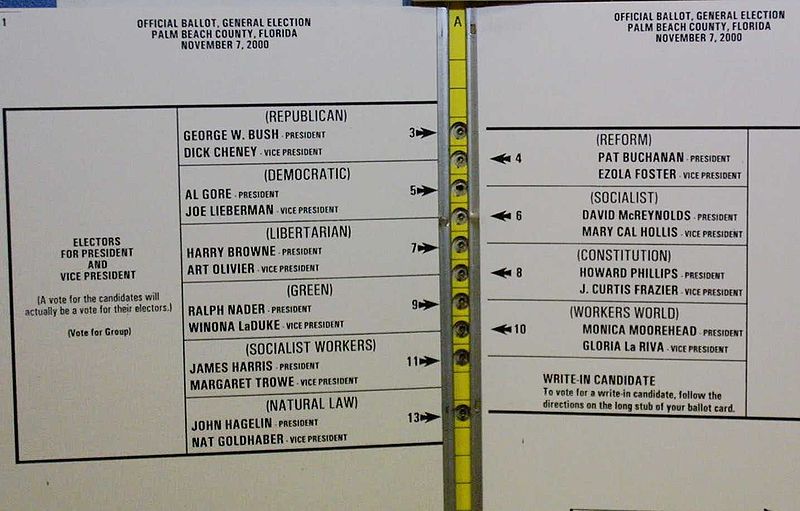 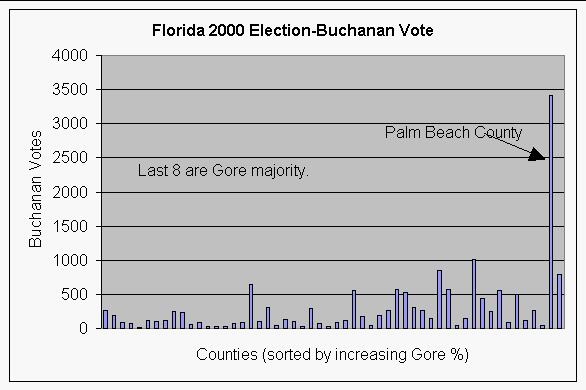 19
Zdroj: http://en.wikipedia.org/wiki/File:Butterfly_large.jpg a http://arts.bev.net/roperldavid/politics/fl2000.htm
Tomáš Bouda    HCI na KISK
[Speaker Notes: Omyl – mentální model, který jsme si o hlasovacím lístku vytvořili je špatný, proto špatně kroužkujeme. 
Řešení – standardizace a elektronické hlasování.]
Dobrým mapováním předcházíme omylům
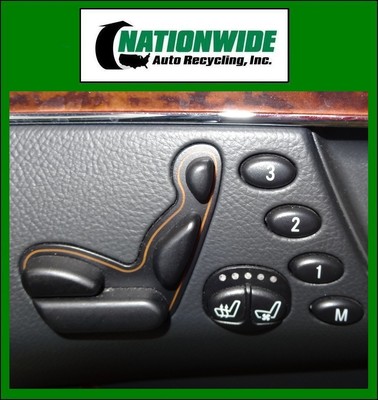 Mercedes s500
20
Tomáš Bouda    HCI na KISK
Co snižuje riziko chyb?
Fyzické limity

Sémantické limity

Kulturní limity
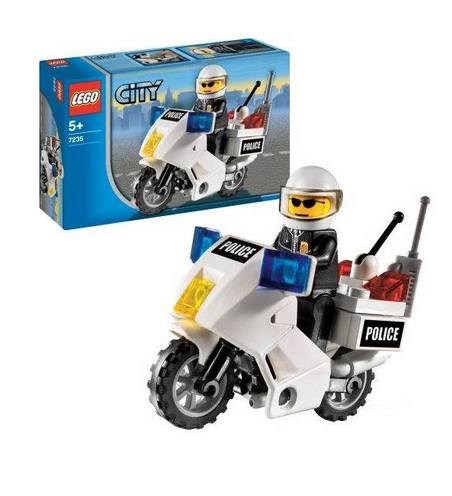 21
Tomáš Bouda    HCI na KISK
[Speaker Notes: Fyzické  - Sluchátka a mobil. 

Sémantické – lego - červené a žluté světlo

Kulturní limity – japonské knihy se čtou pozpátku.]
Přímá manipulace usnadňuje:
Využívání metafor z reálného prostředí.

Fyzické metafory v GUI umožňují poznat, jak jednotlivé objekty fungují.

Rozhrání samo prozrazuje, jak jej používat.
22
Tomáš Bouda    HCI na KISK
Propast tu bude vždy
Technologie má přinášet něco nového a užitečného… inovativního a na to nejsme zvyklí. 
Propast mezi technologiemi a reálným světem tu bude vždy.
Reálný svět
Našim úkolem je tuto propast minimalizovat.
Technologie
23
Tomáš Bouda    HCI na KISK
Přemostění propastí
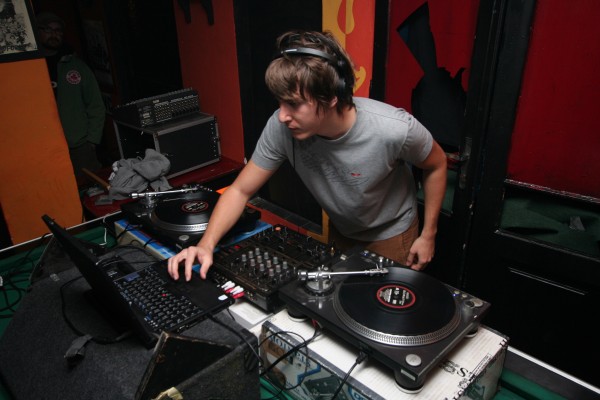 Zdroj: http://www.tabacka.sk/sk/show/486-dj-workshop
24
Tomáš Bouda    HCI na KISK
Výzkum v terénu 
Pokuste se zjistit, jaký mají uživatelé vytvořený mentální model hlavní obrazovky chytrého mobilu v případě, že mají k dispozici neomezený tarif. 

Kde chtějí mít uživatelé situované následující ikony aplikací:
Ikona volání
Ikona sms
Ikona emailové app
Widget wifi on/off
Ikona pro budík
25
Tomáš Bouda    HCI na KISK
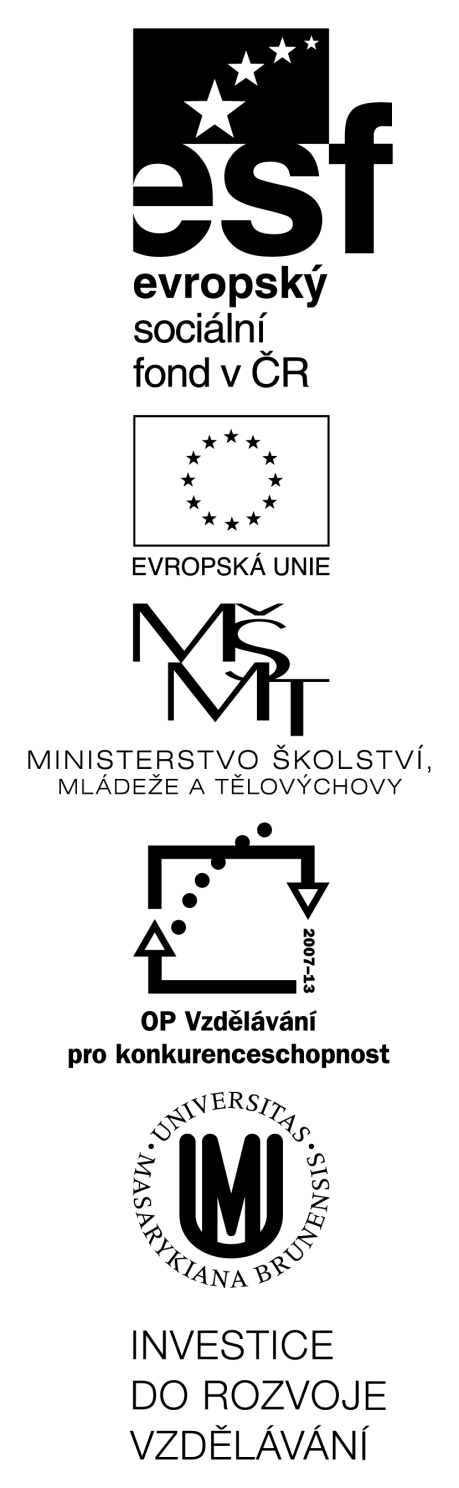 Děkuji za pozornost
Tomáš Bouda 
boudatomas@gmail.com
KISK 2013 Komunikace Člověk-počítač